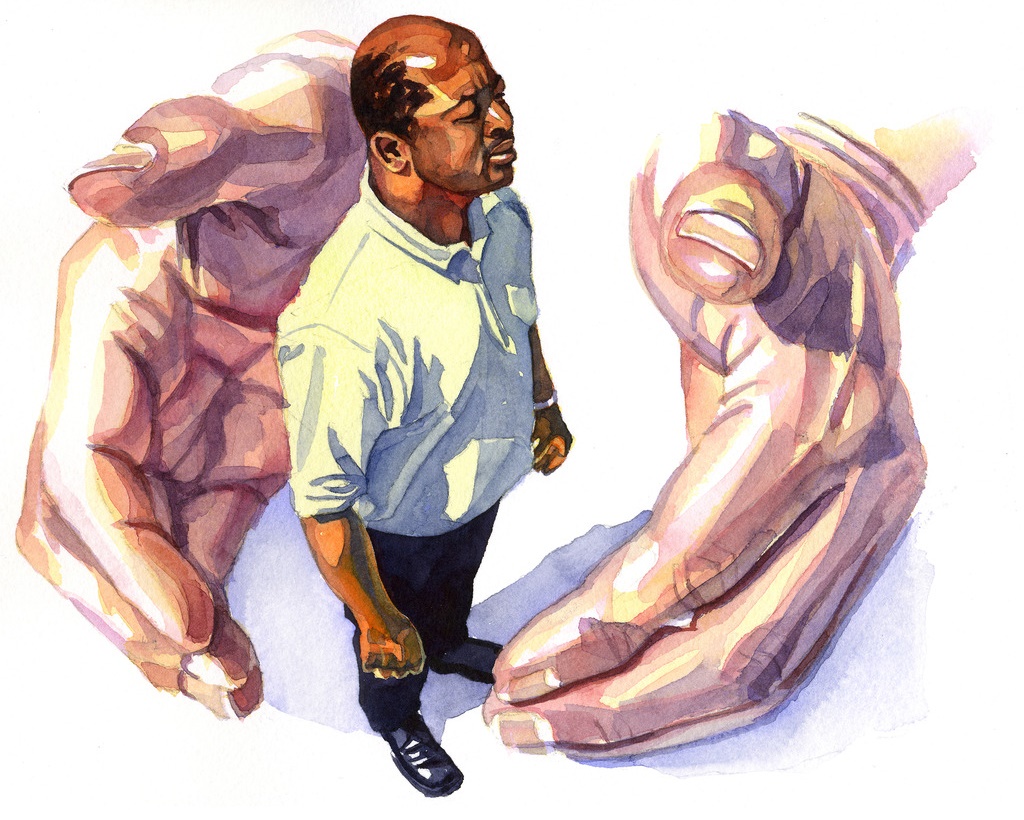 KUNGS DZIRD UN
ATBRĪVO
4.tēma 27.janvārī, 2024
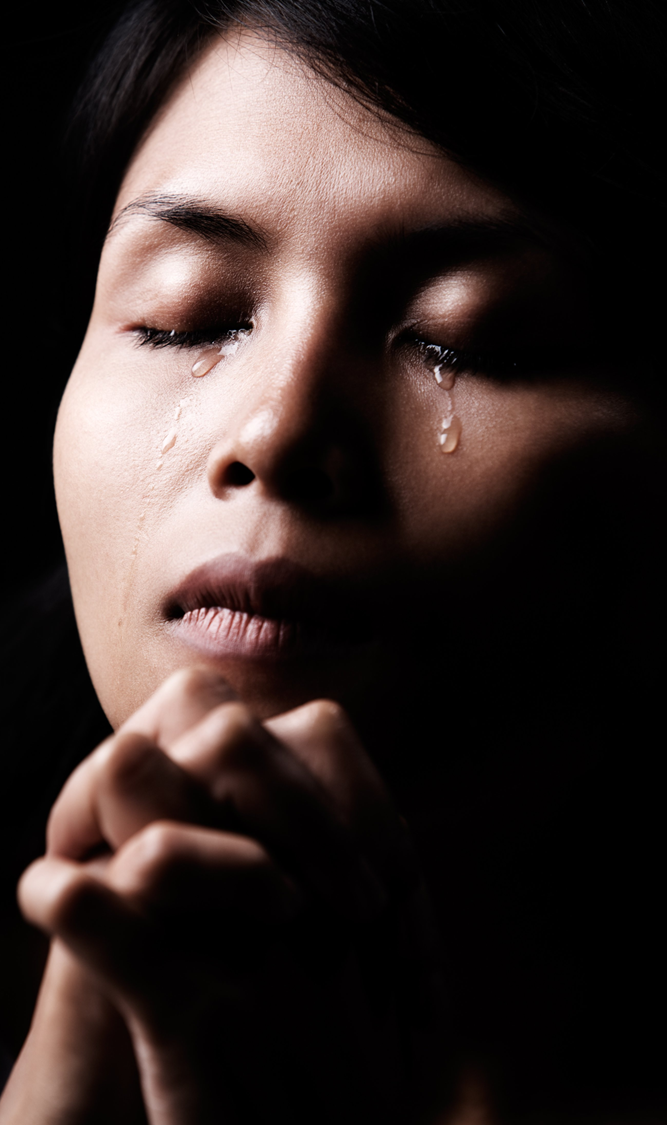 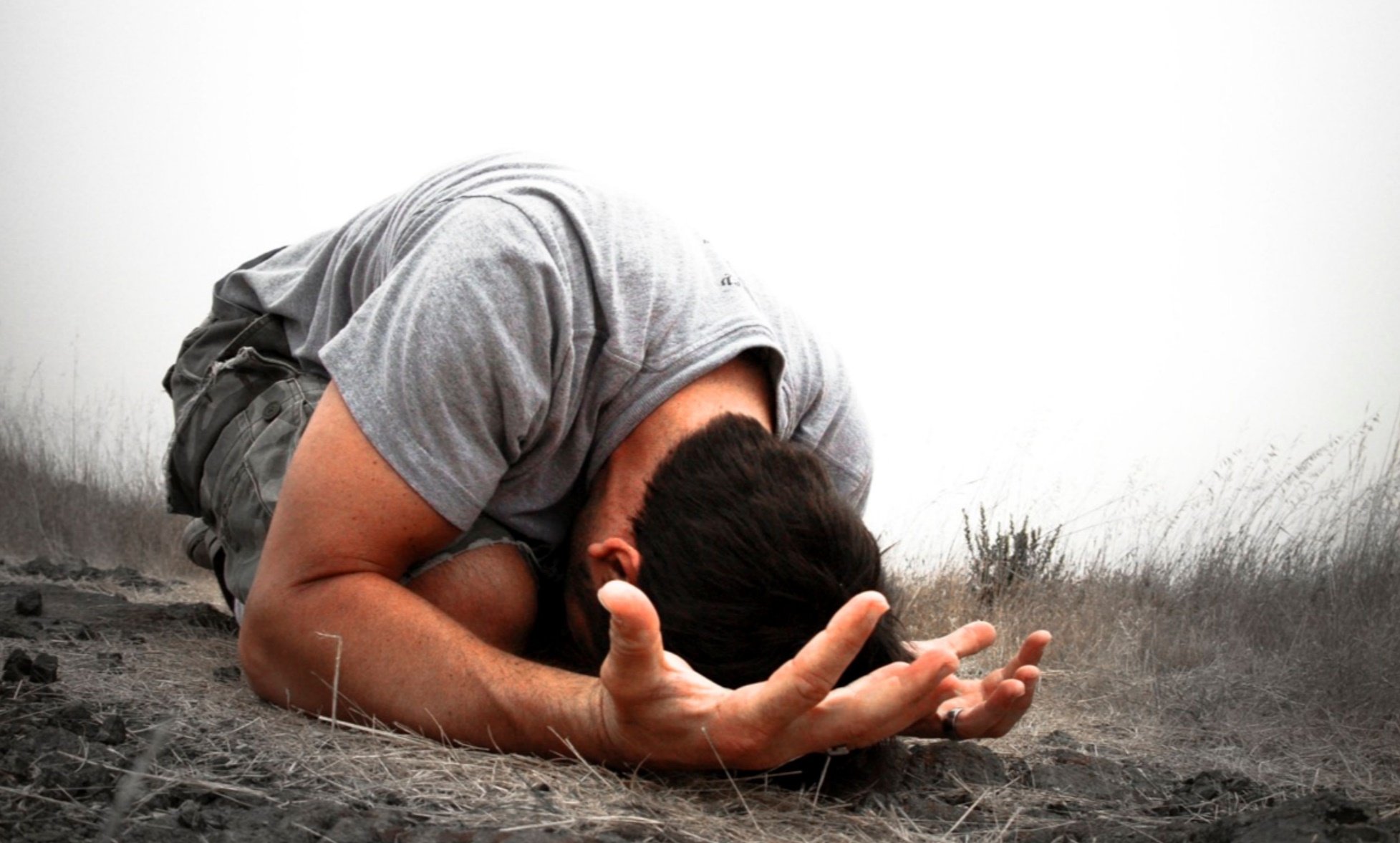 “Kad taisnie sauc, tad Tas Kungs viņus uzklausa un viņus izglābj no visām viņu bēdām.” (Psalms 34:18)
Tas Kungs nav tāls vai pasīvs Dievs. Viņš zina, rūpējas par mums, aizstāv un atbrīvo mūs.
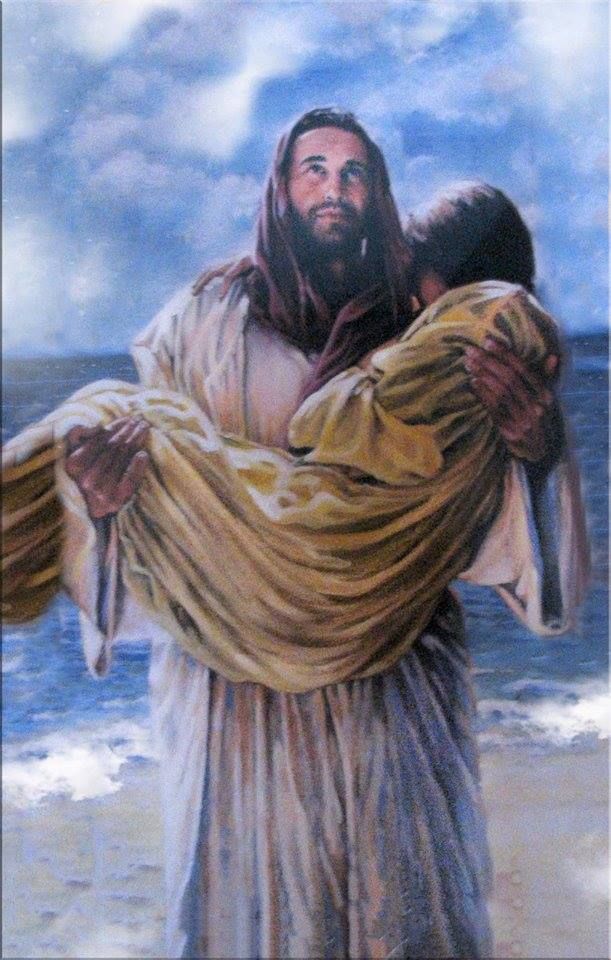 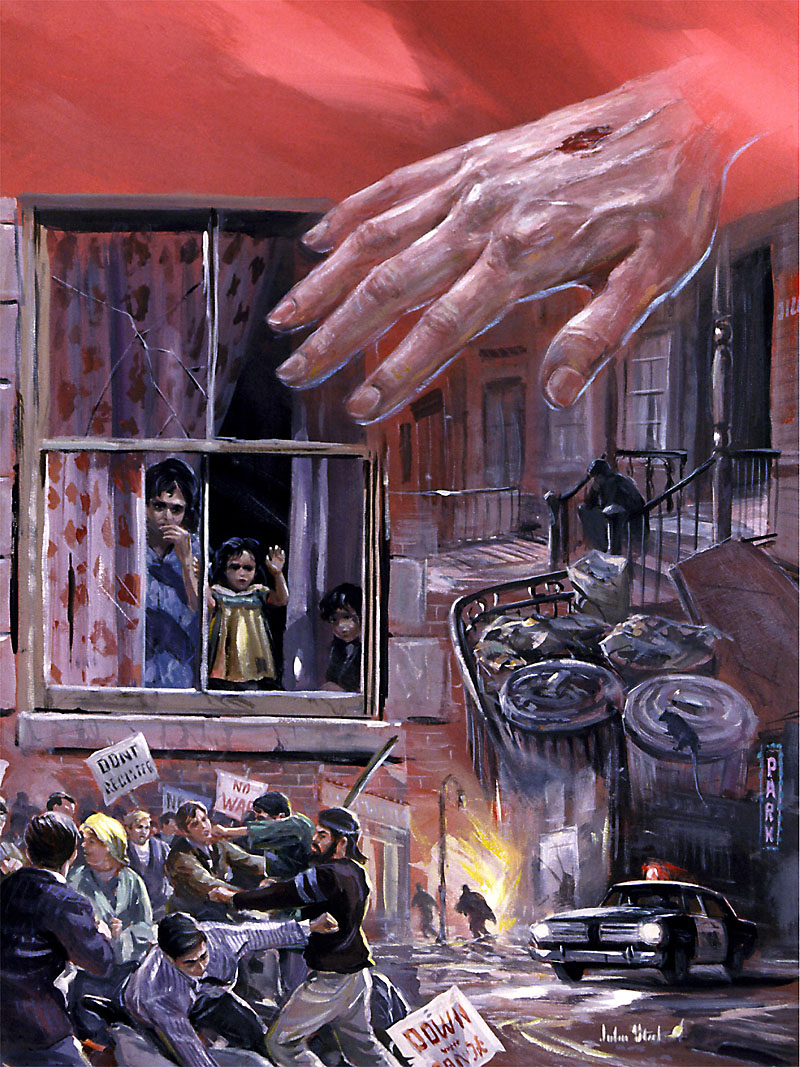 Dievs mūs uzklausa, un rīkojas mūsu labā. Tāda bija Izraēla tautas pieredze, un tāda bija arī psalmistu pieredze, kuri sauca uz Dievu bēdu laikā.
Mēs neesam vieni savās grūtībās, ar mums ir Kungs, kas nāk mūs aizstāvēt.
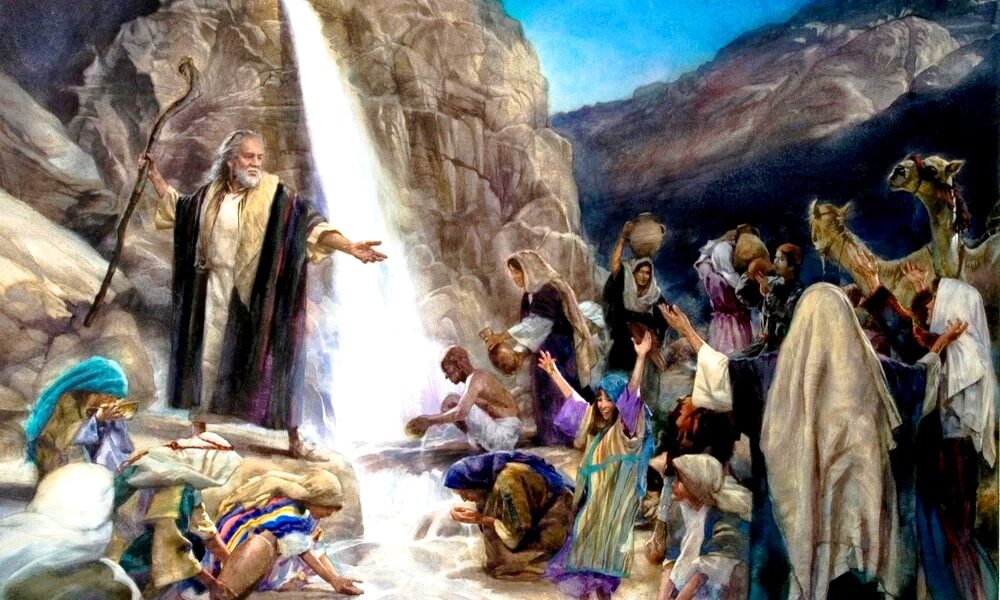 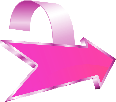 Tas Kungs zina (Psalmi 139).
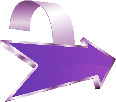 Tas Kungs rūpējas (Psalms 121).
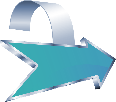 Tas Kungs aizstāv (Psalms 17).
Tas Kungs atbrīvo (Psalms 114).
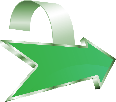 Tas Kungs dzird un glābj.
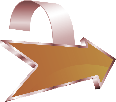 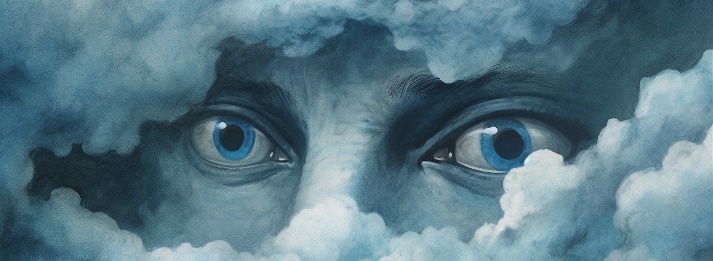 TAS KUNGS ZINA
“Kungs, Tu izproti mani visos sīkumos un mani pazīsti.” (Psalms 139:1)
Dāvids apzinās, ka visa viņa dzīve Dieva priekšā ir caurspīdīga (Ps.139:2-3). Dievs viņu pazina jau pirms piedzimšanas, jo Dievs bija tas, kas lika viņam augt mātes miesās (Ps.139:13-16).
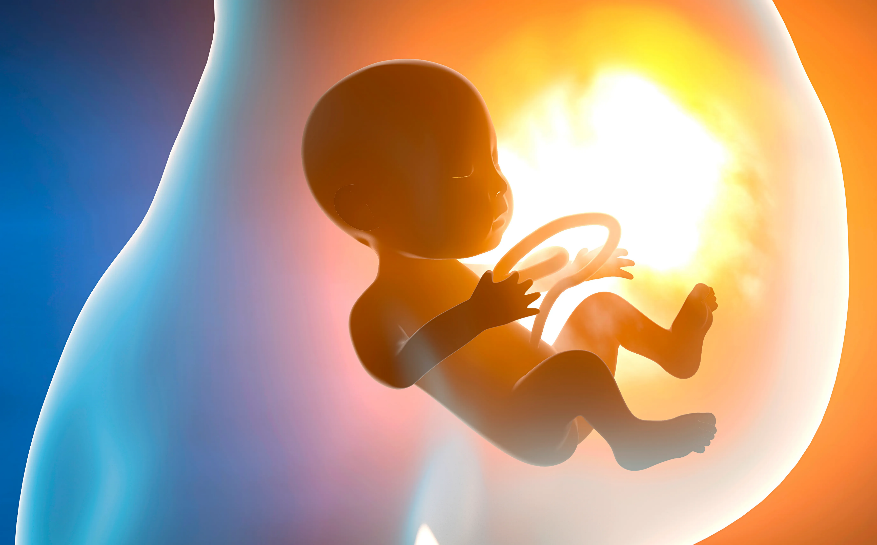 Viņš var satikt Dievu, lai kur viņš dotos, jo Dievs ir visur. Ja es kāptu debesīs, Tu tur Esi, ja es nokāptu ellē (Šeol), Tu Esi arī tur, ja man būtu rītausmas spārni, un es nolaistos jūras malā, tad arī tur mani vadītu Tava roka un Tava labā roka mani turētu (Ps.139, 7-10).
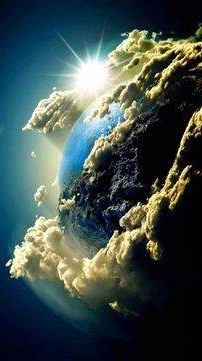 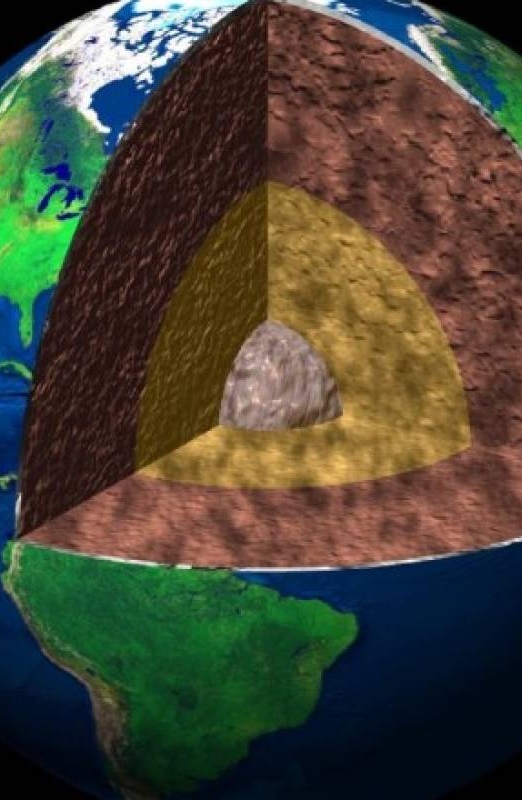 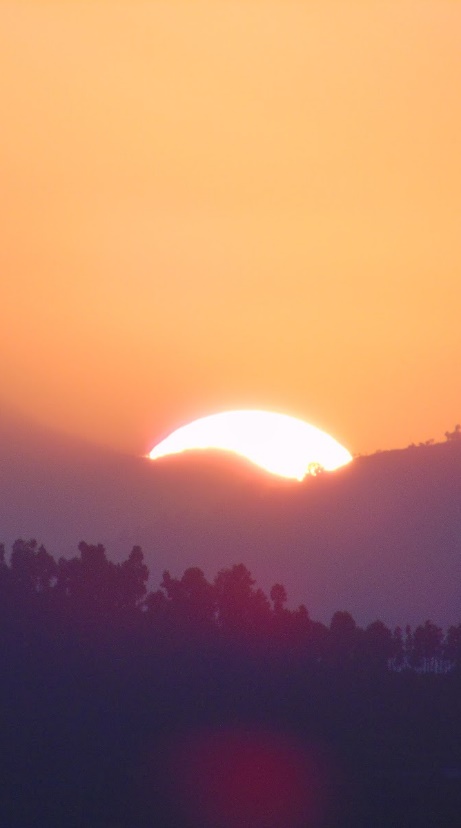 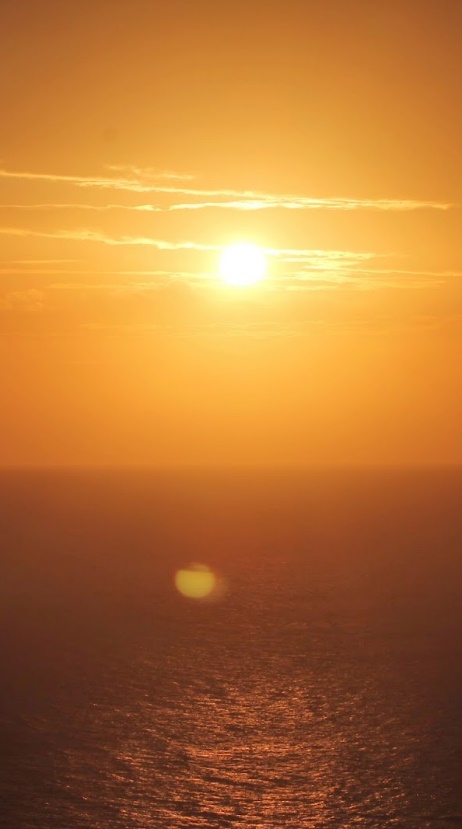 Nav tādas tumšas vietas, kur varētu apslēpties no Dieva klātbūtnes (Ps.139:11-12). Dāvids nemēģina bēgt. Viņš grib un vēlas, lai Dievs viņu izmeklē un lūko vai es neesmu uz ļauna ceļa un vadi mani pa mūžības ceļu, pa ceļu, kas Dievam ir tīkama (Ps.139:17-23).
Viņš zina, ka, tikai Dievs var vadīt taisnos ceļos (Ps.139:24). Vai tāds ir jūsu piedzīvojums ar Dievu?
TAS KUNGS RŪPĒJAS
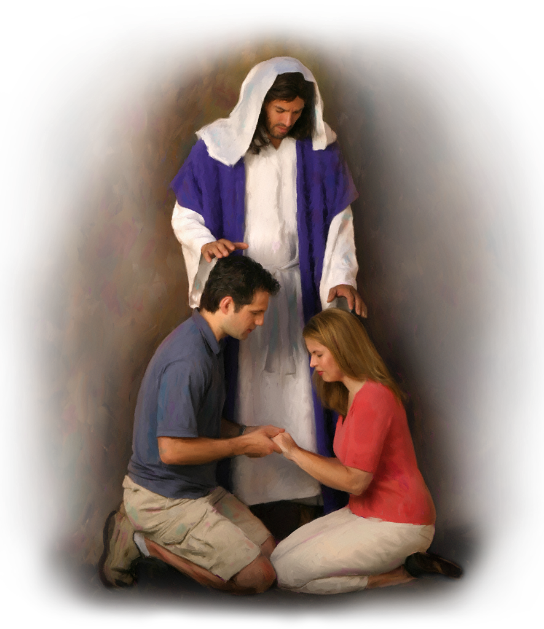 “Tas Kungs lai tevi pasargā no visa ļauna, Viņš lai pasargā tavu dvēseli.” (Ps.121:7)
Nav svarīgi, cik izmisuma pilna tava situācija, Dievs tevi dzird (Ps.130:1-2). Kad mēs saucam, Viņš nepamet, bet darbojas mūsu labā (Ps.9:11). Katram, kas meklē Kungu, ir cerība (Ps.16:8).
121. psalmā mēs atrodam aprakstu par mūsu Kungu. Viņš ir mūsu Palīgs, Sargs un Aizbildnis:
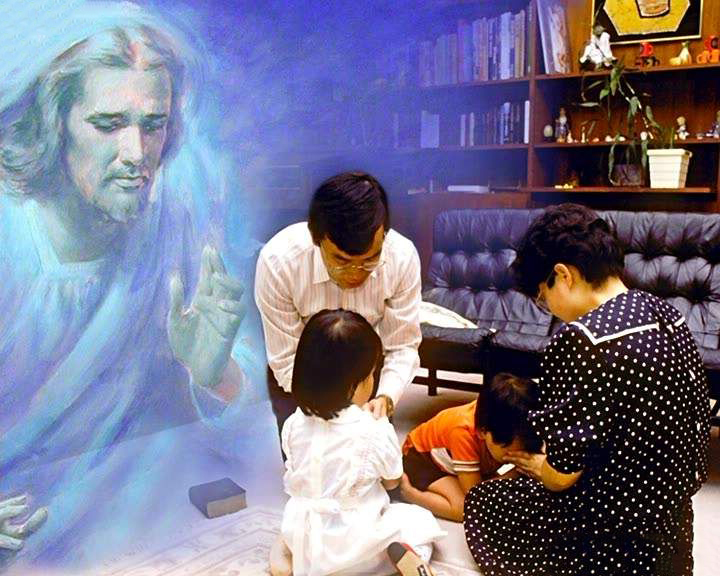 Kur mēs vēršamies pēc palīdzības grūtībās? Pie kalniem? Pie ekonomiskās varas? Pie politiskās varas? Pie savas ģimenes un draugiem? (Ps.121:1).
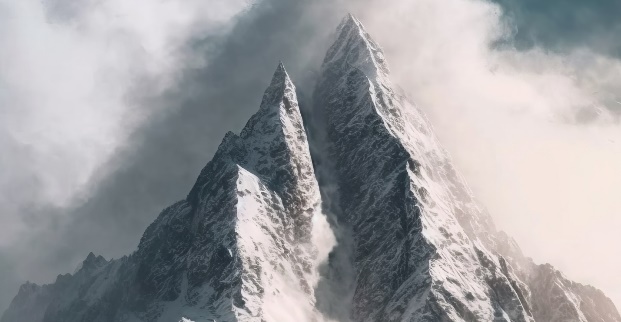 Lai gan tās var būt noderīgas, tās visas var mūs arī pievilt. Ir tikai Viens, kas nekad nepadodas: "Mana palīdzība nāk no Tā Kunga, kas radījis debesis un zemi." (Ps.121:2).
TAS KUNGS AIZSTĀV
“Pasargi mani kā Savu acuraugu, tavu spārnu pavēnī ļauj man patverties” (Ps.17:8)
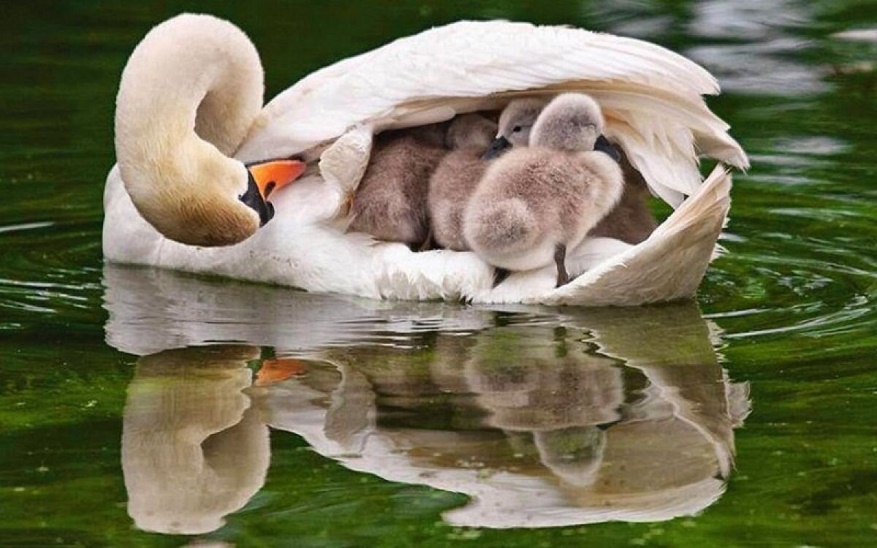 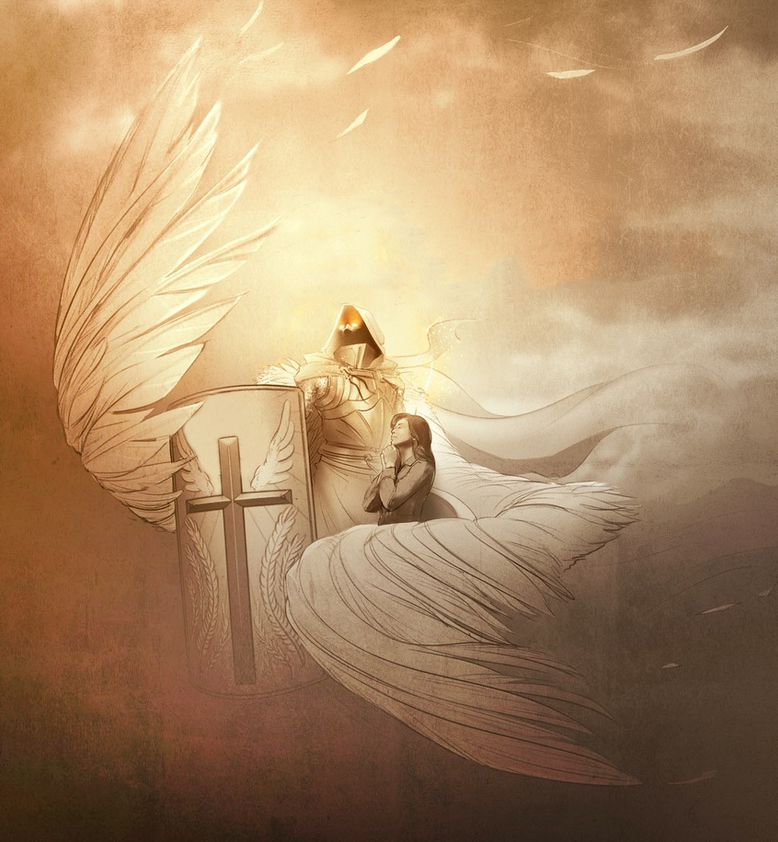 Pārliecināts par dzīvi, kas atbilst tam, ko Dievs no viņa sagaida, Dāvids lūdz Dievu, lai Viņš būtu viņa Aizstāvis (Ps.17:1-5).
Psalmists izmanto metaforu par putniem, lai pastāstītu, kā Dievs mūs aizstāv: "Viņš tevi sedz ar Saviem spārniem, un zem Viņa spārniem tu esi paglābts" (Ps.91:4). Viņš izmanto arī militāru valodu, lai pastāstītu par Kunga aktīvo aizsardzību: "Viņš ir tavs vairogs un bruņas" (Ps.91:4).
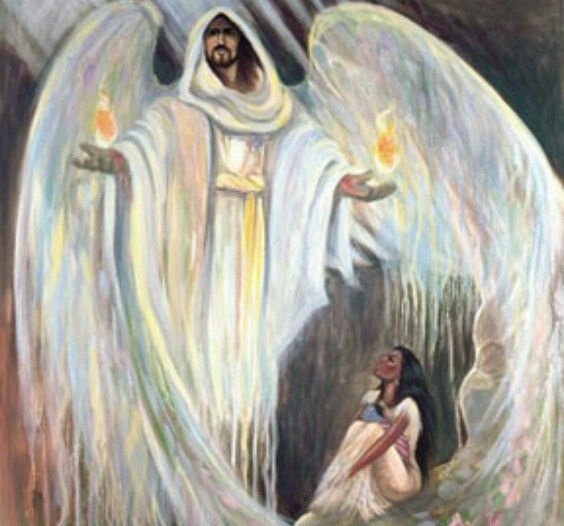 Vēl ir citas metaforas, "patvērums", "ēna", "pils", "labā roka", "acuraugs" (Ps.91:1-2; 17:7-8). Tās visas runā par aizsardzību, patvērumu un drošību.
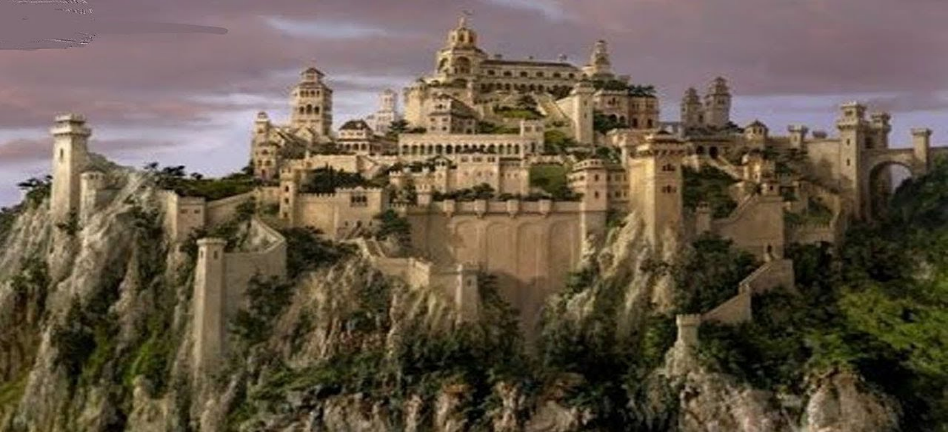 Protams, mums ir Kungs, kas mūs aizstāv visās nelaimēs. Vērsīsimies pie Viņa. Meklēsim patvērumu Viņa ēnā.
TAS KUNGS ATBRĪVO
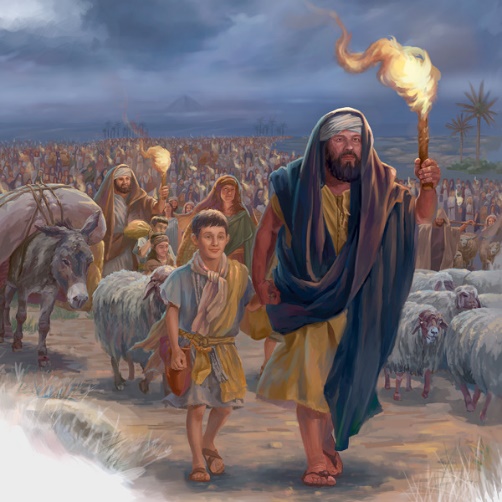 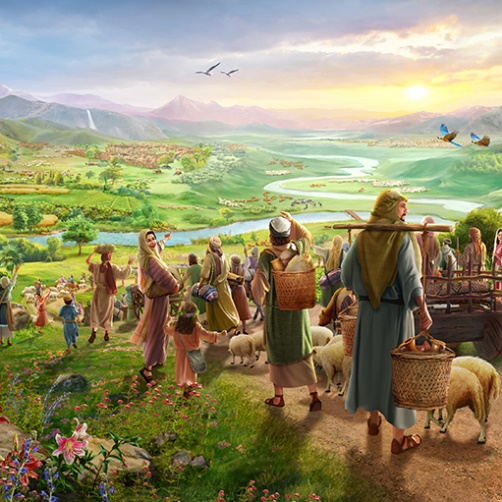 “Jūra to redzēja un bēga, Jordāna pagriezās atpakaļ.” (Ps.114:3)
Lielākais izglābšanas piemērs, ko mēs atrodam (un kas ir pieminēts vairākos psalmos), ir Izraēla iziešana no Ēģiptes un ieiešana Kanaānā.
114. psalmā īsi un poētiski aprakstīts, kā Dievs izlīdzināja grūtības, lai Viņa tauta varētu sasniegt Apsolīto zemi:
Kā Radītājs, Dievs izmantoja Savu varu pār dabu, un atbrīvoja Savu tautu. Vai Viņš nedarīs to pašu arī šodien ar mums?
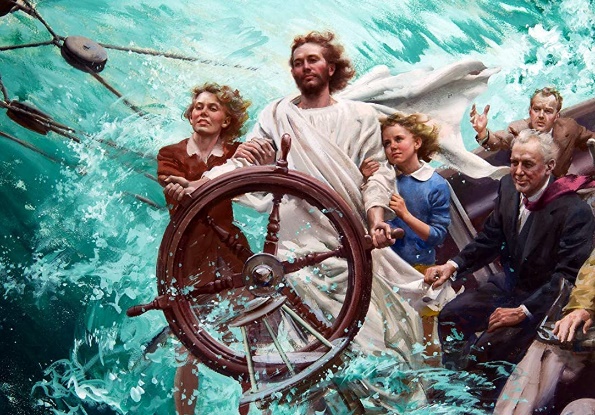 Pāvils saka, kā tas notika, lai mums būtu piemērs (1.Ko 10:1-6). Tāpat kā viņi, arī mēs esam brīnumainā veidā atbrīvoti no grēka, un mūsu ceļš uz debesu Kanaānu ir pilns briesmām (kalni un pakalni). Bet Tā Kunga priekšā "zeme dreb" (Ps.114:7).
TAS KUNGS DZIRD UN GLĀBJ
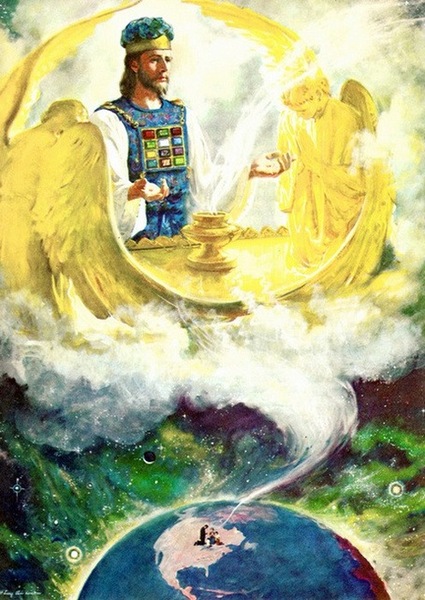 “Lai Viņš tev sūta palīdzību no svētās vietas un atbalstu no Ciānas!” (Ps.20:3)
Lai gan svētnīca (Templis) atradās uz Ciānas kalna (Jeruzalemē), izraēliešiem bija skaidrs, ka Dievs tur fiziski nedzīvoja. Dievs mājo augstībā, "patiesajā teltī, ko Tas Kungs ir uzcēlis, nevis cilvēks, " (Ebr.8:2), bet no turienes Viņš dzird un glābj (Ps.20:2; 3:4; 1.Ķēn.8:30).
Tāpēc mēs varam droši vērsties pie Viņa ar pārliecību, ka tiksim uzklausīti (Ebr.4:16). Bet ko Viņš var darīt no Savas svētnīcas?
Kad cilvēki uztur pareizas attiecības ar Dievu, nožēlojot grēkus un pieņemot Viņa žēlastību un piedošanu, viņi var atsaukties uz Dieva garantēto atbrīvošanu. Svētnīcas kalpošana norādīja uz mūsu atpestīšanu glābšanu, kas atrodama  Kristū Jēzū.
Savas vajadzības, savus priekus, savas bēdas, savas rūpes un nedrošību vienmēr nes Dieva priekšā. Tu nevari Viņu apgrūtināt, tu nevari Viņu nogurdināt. Viņš, kurš skaita tavas galvas matus, nav vienaldzīgs pret Savu bērnu vajadzībām. “Jo tas Kungs ir žēlsirdīgs un Apžēlotājs.” (Jēkaba 5:11) Mūsu bēdas un pat to izteikšana vienmēr skar Viņa mīlošo sirdi. Nodod Viņam visu, kas mulsina prātu. Dievam nekas nav par lielu vai smagu, jo Viņš uztur pasaules, Viņš valda pār visu, kas notiek Visumā. Un nekas, kas saistās ar mūsu mieru, nav par mazu, lai Viņš to atstātu neievērotu. Mūsu piedzīvojumos nav tik tumšas nodaļas, ko Viņš nevarētu izlasīt, nav tik lielu sarežģījumu, ko Viņš nevarētu atrisināt. Vismazākajam no Viņa bērniem nevar notikt nekāda nelaime, dvēseli nevar mocīt rūpes vai ielīksmot prieks, neviena sirsnīga lūgšana nevar izlauzties no lūpām, ko neievērotu mūsu Debesu Tēvs vai uz ko Viņš tūlīt neatsauktos.”
E. G. V. (Ceļš pie Kristus, 100. lpp.)